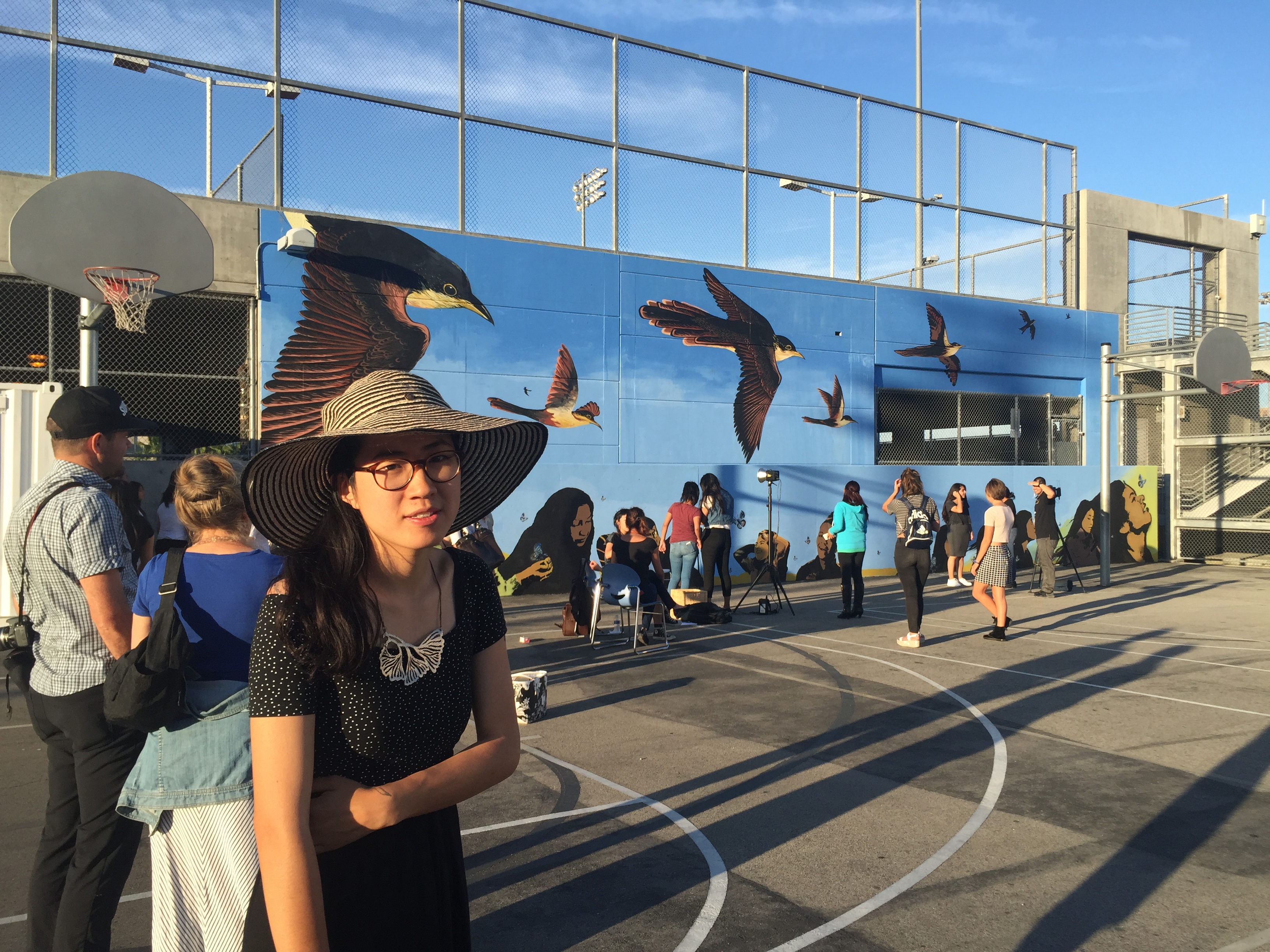 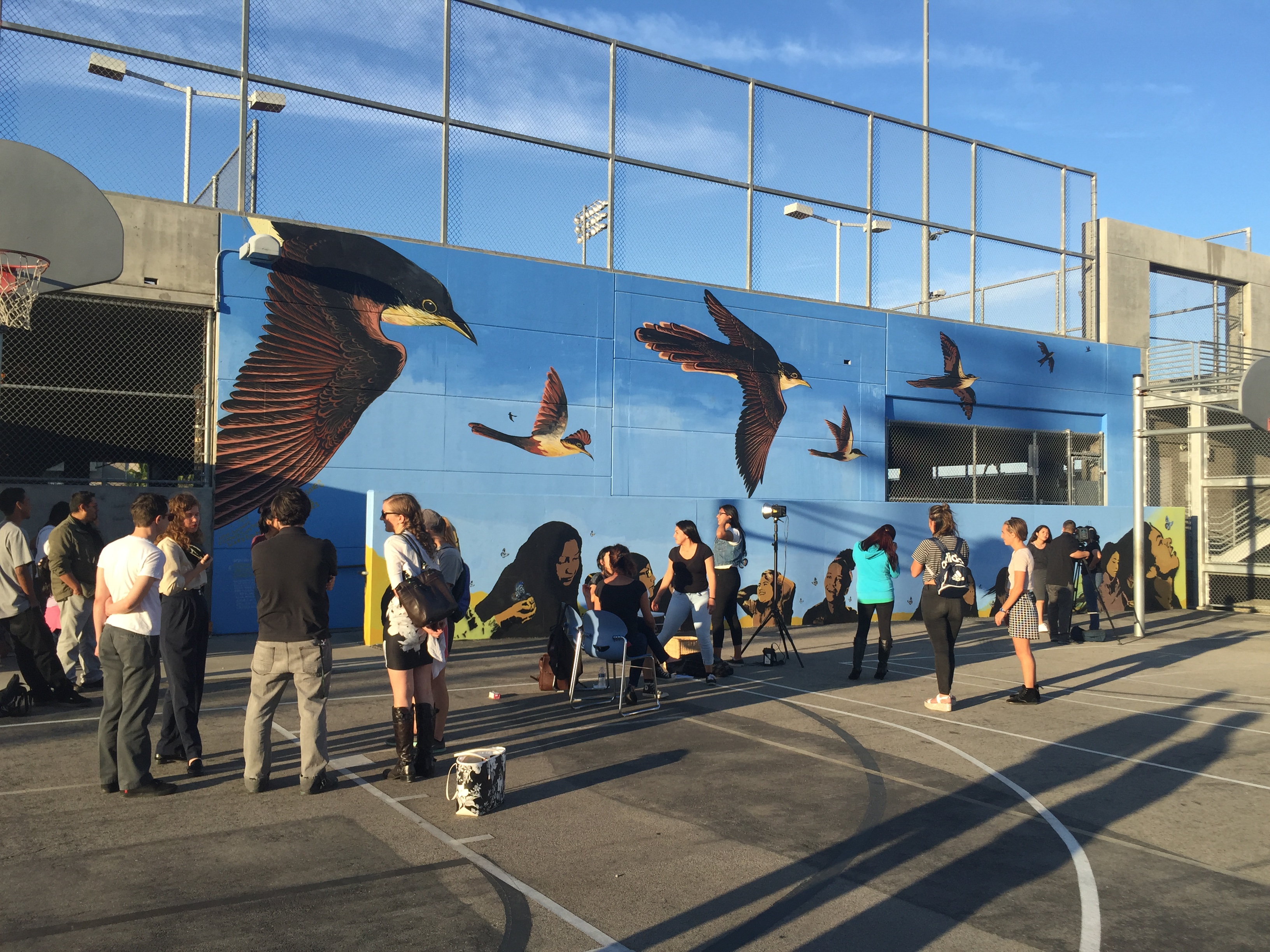 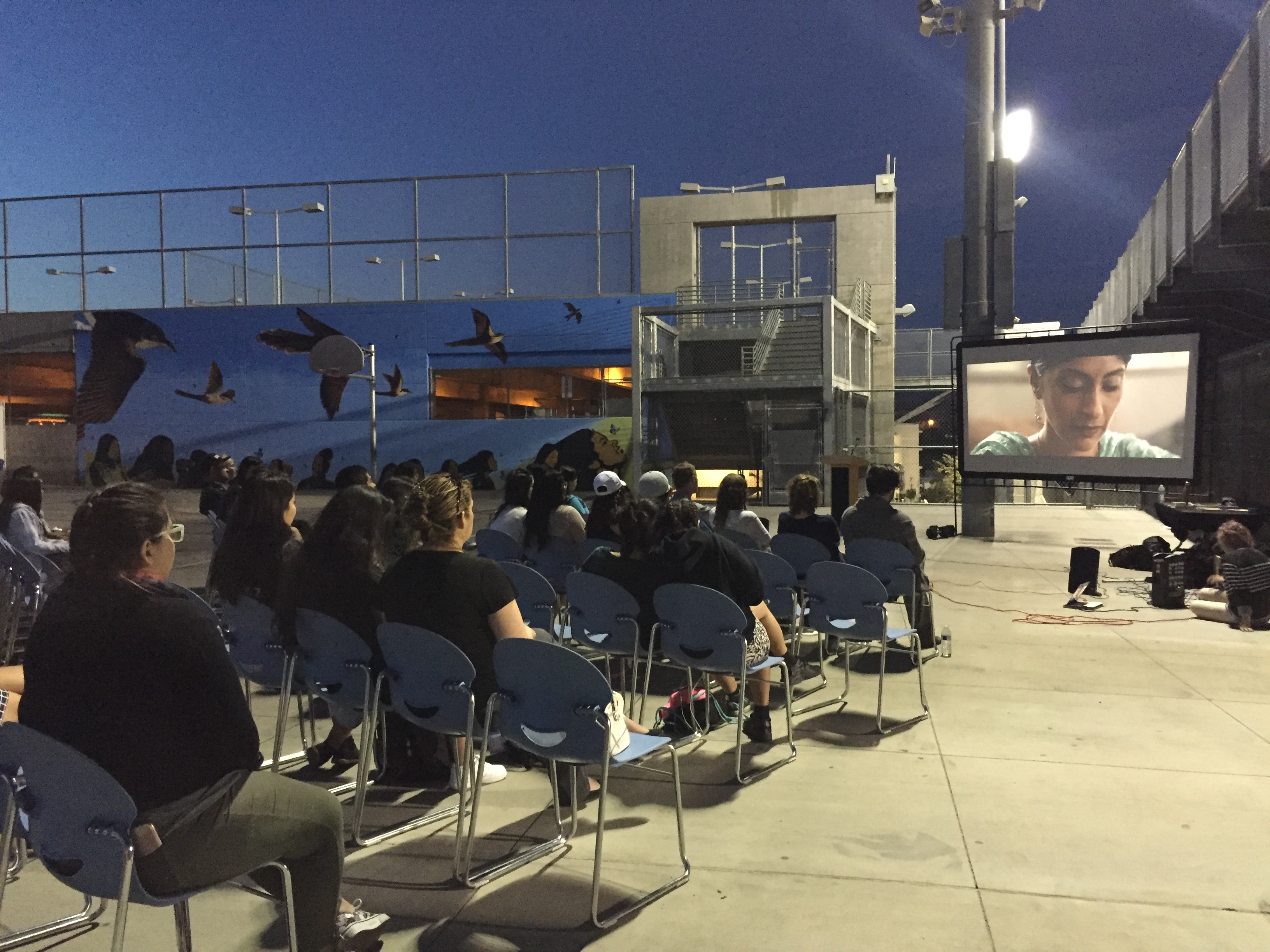 ASIAN AMERICAN MEDIAIN COMMUNITIES
Week 1: Asian American Media Arts Centers
Topics:

Asian American Movement / Third World Strike / Ethnic Studies
Counter culture
Independent media
Asian American media arts center
Asian American Movement in the 1970s
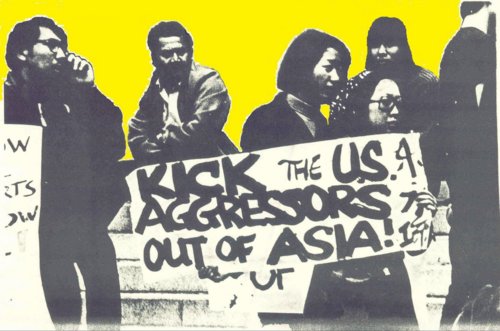 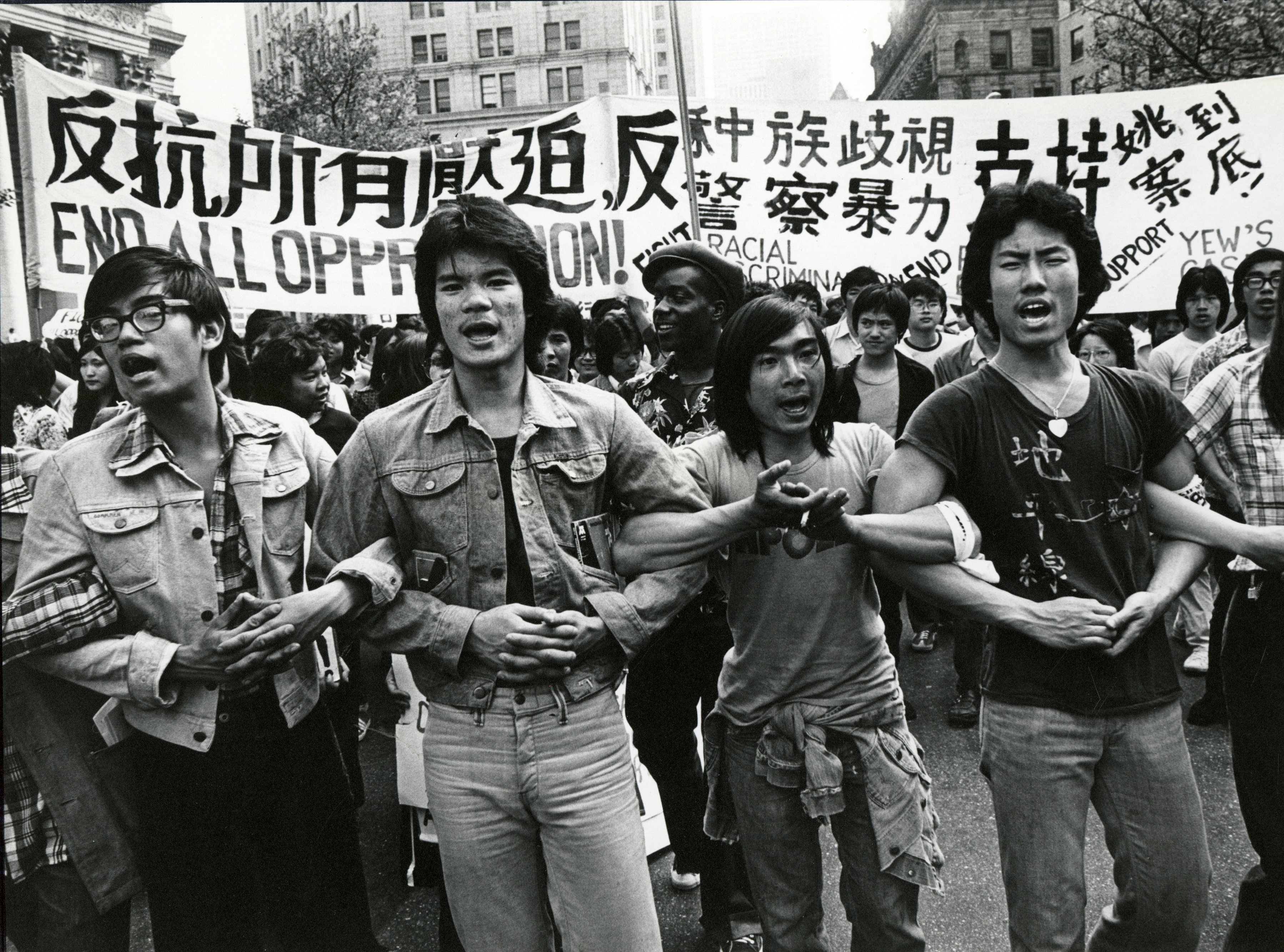 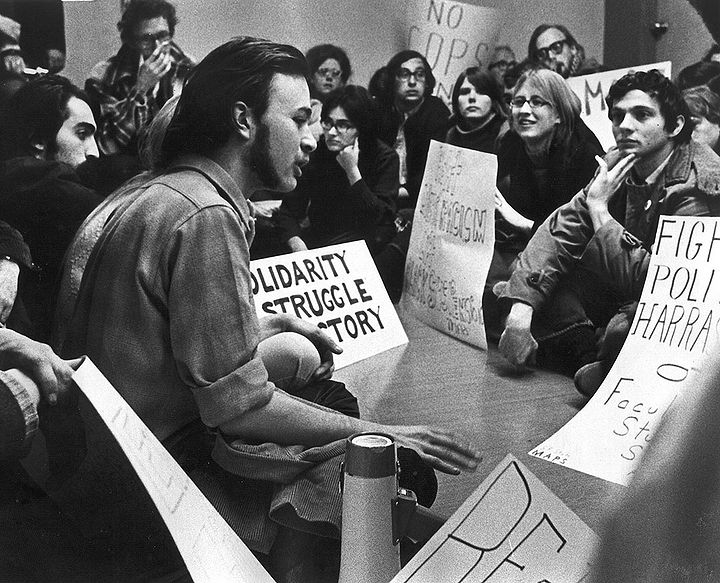 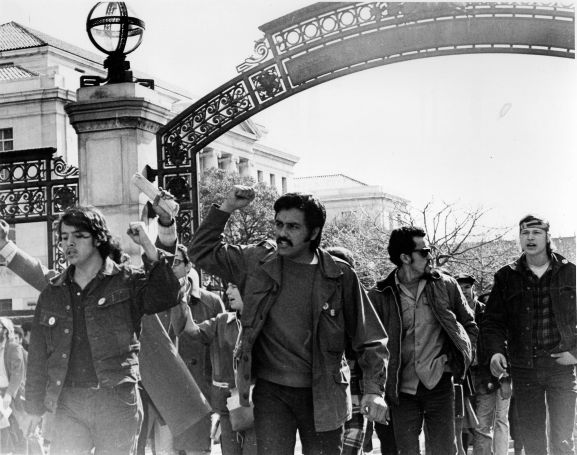 Influenced by the Third World Liberation Front strike for Ethnic Studies in the late 1960s; Black Panthers, and other racial civil rights movements
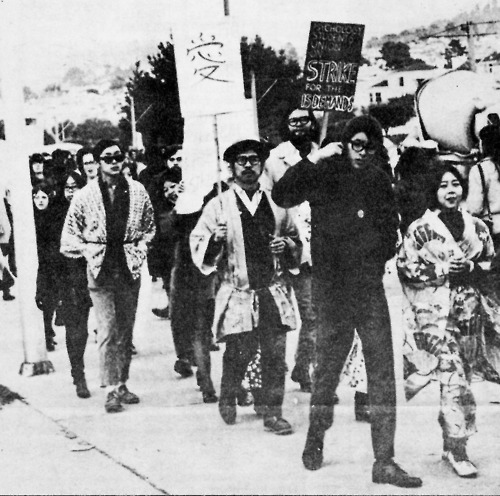 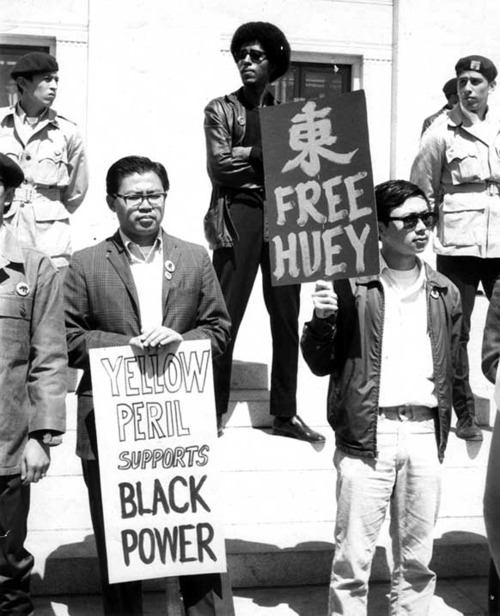 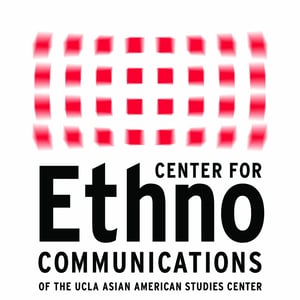 Ethno-Communications was a film production program founded at UCLA in the late 1960s and early 1970s by Asian, Chicano,
African American, and Native American students who were influenced by the social protest movements and counter culture of the time.
Its ethos was influenced by Third Cinema and other liberationist media movements, and especially by the films and writing of Latin American filmmakers including Glauber Rocha, Fernando Solanas, Octavio Getino, and Julio Garcia Espinosa.
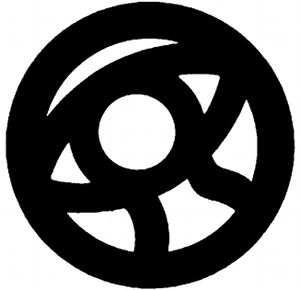 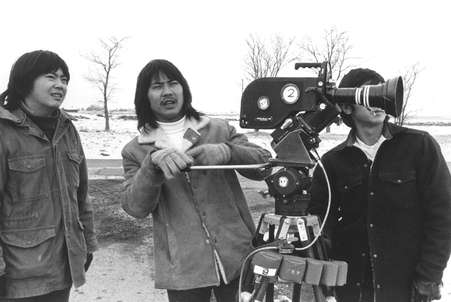 A number of Asian American graduates
of Ethno-Communications became the founders of Visual Communications (VC) the oldest Asian American media arts center, located in Little Tokyo in downtown Los Angeles.
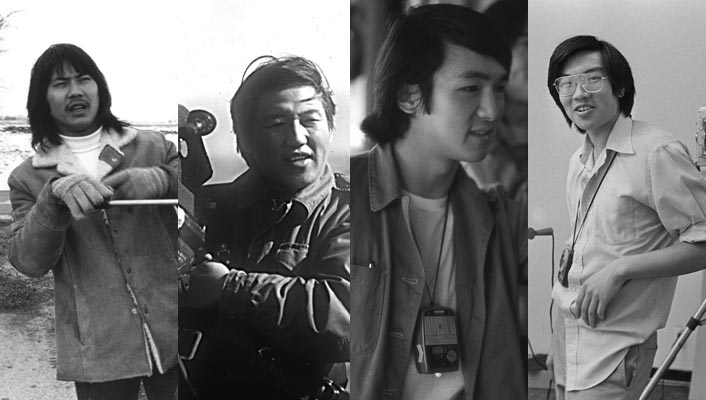 From left: Duane Kubo, Robert Nakamura, Alan Ohashi, and Eddie Wong
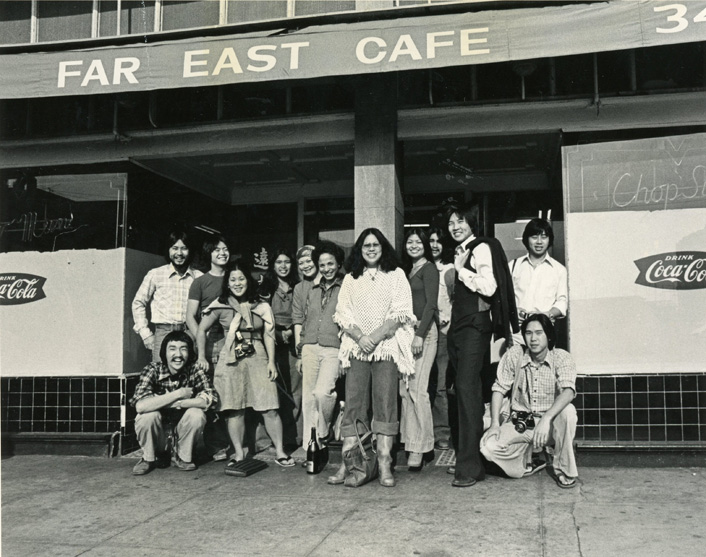 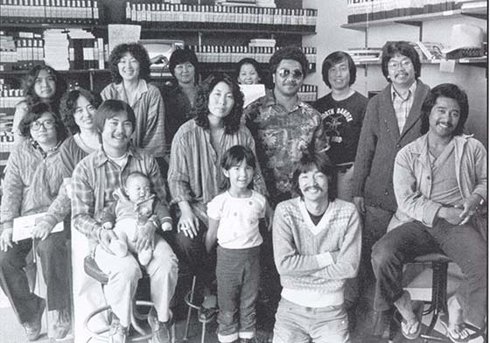 Other Asian American Media Arts Centers

Asian CineVision (New York)
King Street Media (Seattle)
Asian American Resource Workshop (Boston)
Asian American Arts and Media, Inc. (Washington DC)
Center for Asian American Media / National Asian American Telecommunications Association (San Francisco)
Asian American Film Festivals
Asian American International Film Festival (New York)
Los Angeles Asian Pacific Film Festival (Los Angeles)
CAAMFEST (San Francisco)
Seattle Asian American Film Festival (Seattle)
Boston Asian American Film Festival (Boston)
San Diego Asian Film Festival (San Diego)
DC Asian Pacific American Film Festival (Washington DC)
Philadelphia Asian American Film Festival (Phildelphia)

Related
Hawaii International Film Festival (Honolulu)
Indian Film Festival of Los Angeles (Los Angeles)
Vietnamese International Film Festival (Orange County, CA)
Myanmar (Burmese) Film Festival of Los Angeles (Los Angeles)
Toronto Reel Asian International Film Festival (Toronto, Canada)
Vancouver Asian Film Festival (Vancouver, Canada)